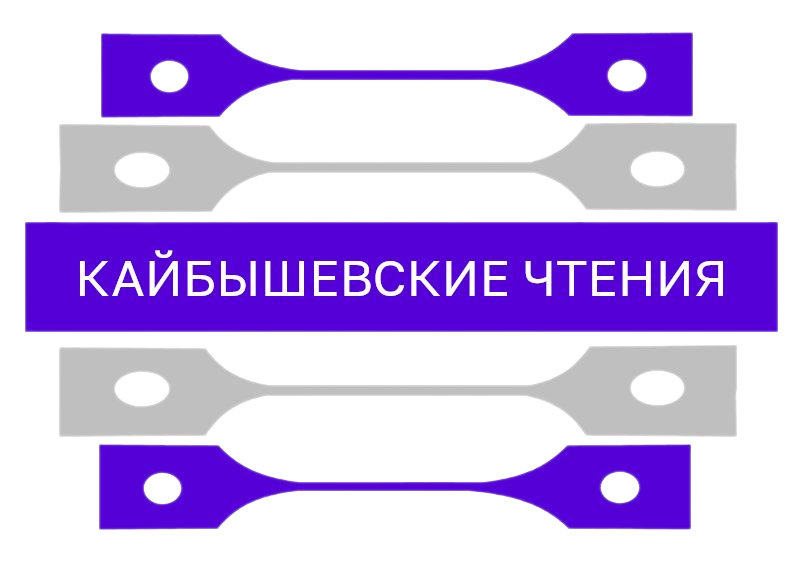 Заголовок
Иванов А.В.1, Петров А.В.1, Сидоров А.В2.
1Организация 1, 2Организация 2